CoAlt Assessment Administration Training for Assessment Coordinators
Spring Administration 2025
Agenda
Lesson 1 – What are the CoAlt Assessments
Lesson 2 – Security Standards
Lesson 3 – The CoAlt Assessments: ELA and Math
Lesson 4 – DLM Kite Suite
Lesson 5 – Assessment Coordinators
Lesson 6 – DLM Testlets – ELA and Math
Lesson 7 – CoAlt Science
Lesson 8 – Planning, Scheduling, and Resources
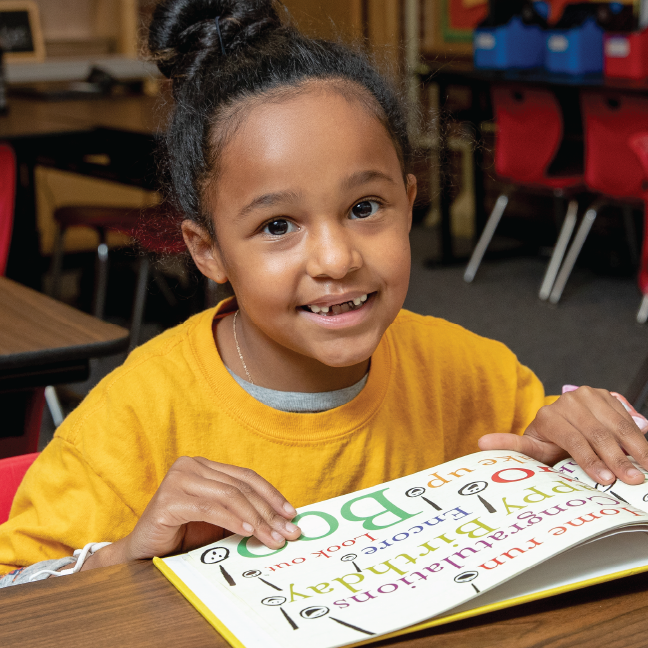 Resources
Spring 2025 CoAlt Assessments Administration Training for Assessment Coordinators

CDE CoAlt Assessments for Science

CDE CoAlt Assessments for ELA and Math  

Kite/DLM Educator Portal
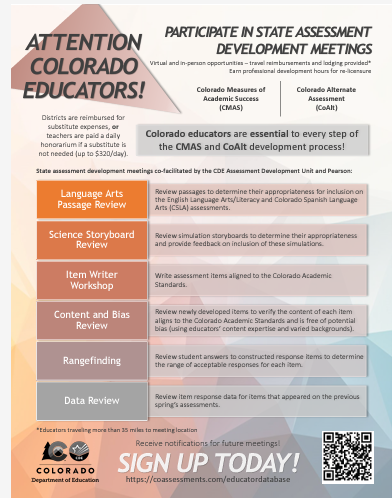 Assessment Development
Register for the Educator Assessment Development Meetings
Accessing the CoAlt Assessment Administration Training Platform
Spring 2025 CoAlt Assessments Administration Training for Assessment Coordinators
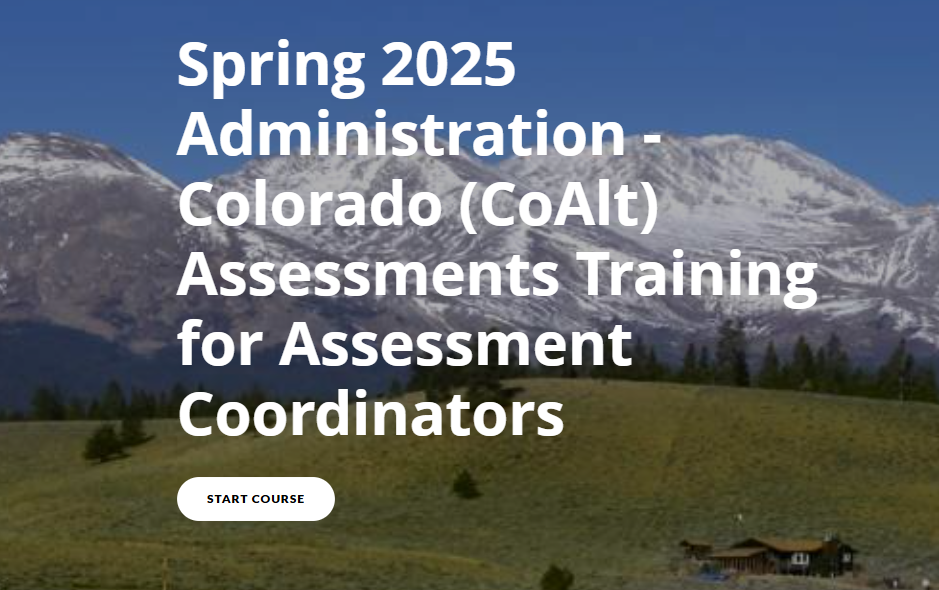 Start the training by clicking on the “Start Training" button
Using the Menu Bar
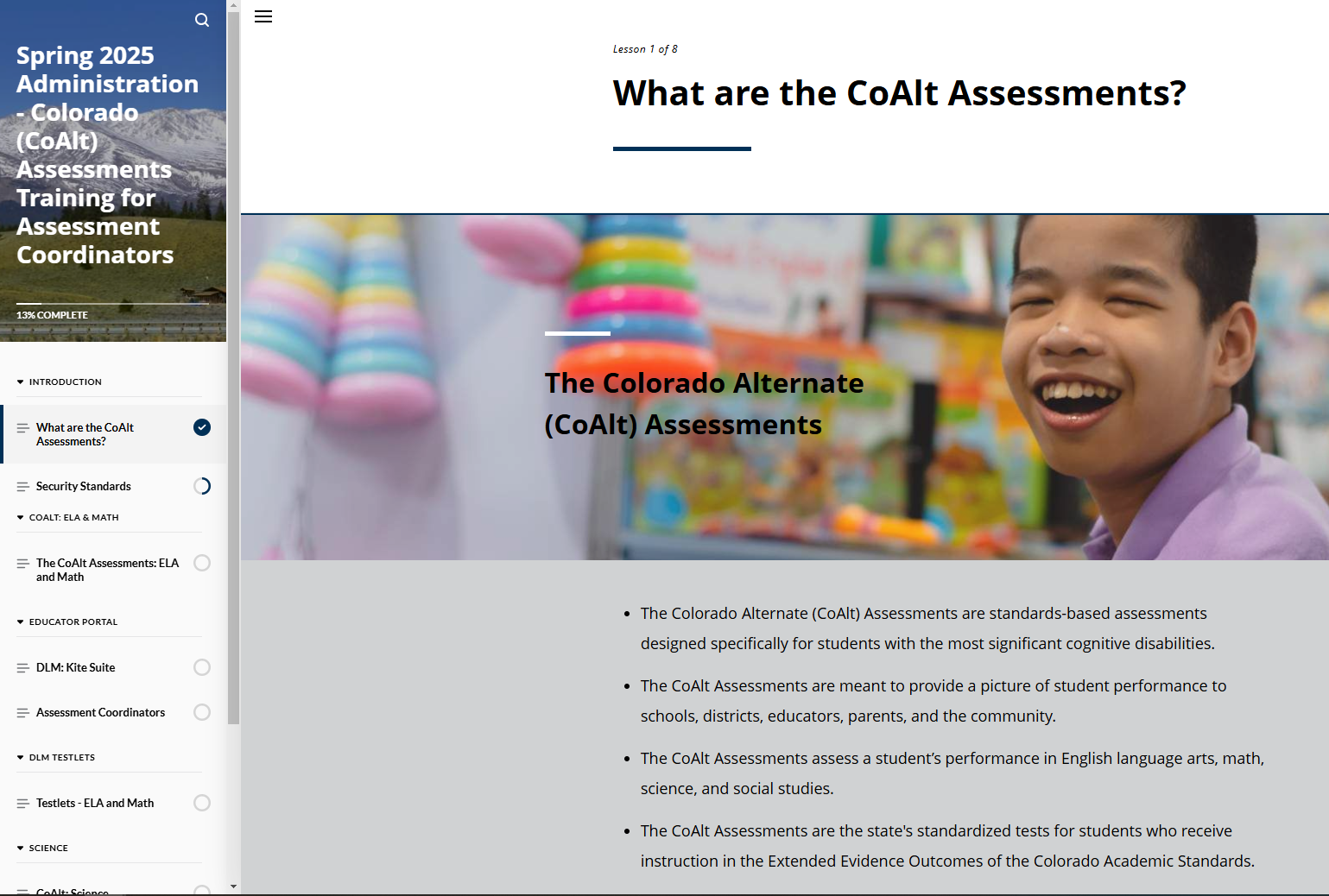 Moving to the Next Section
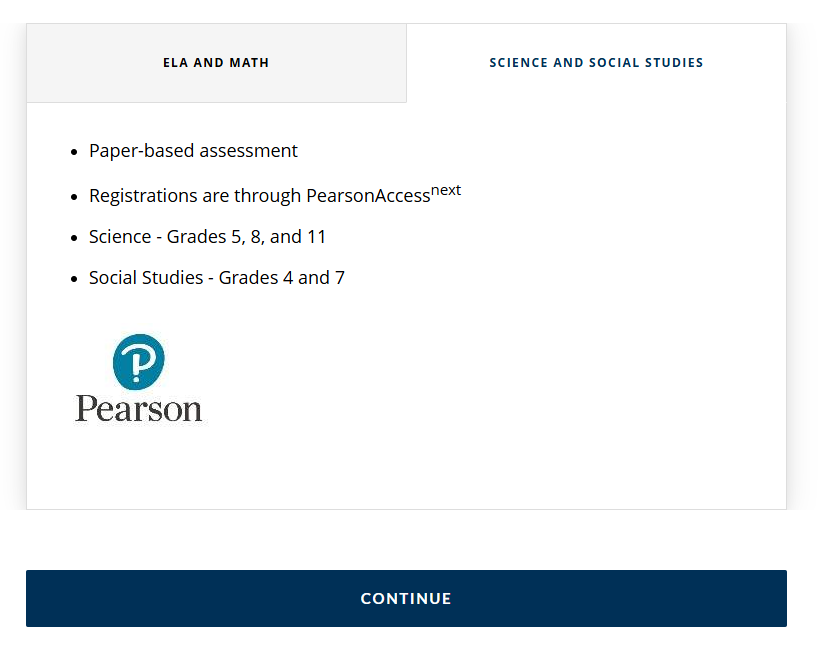 What are the CoAlt Assessments?
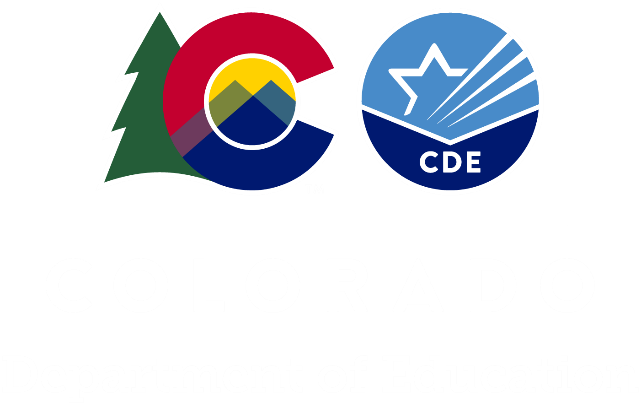 Lesson 1 of 8
What are the CoAlt Assessments?

Questions
Security Standards
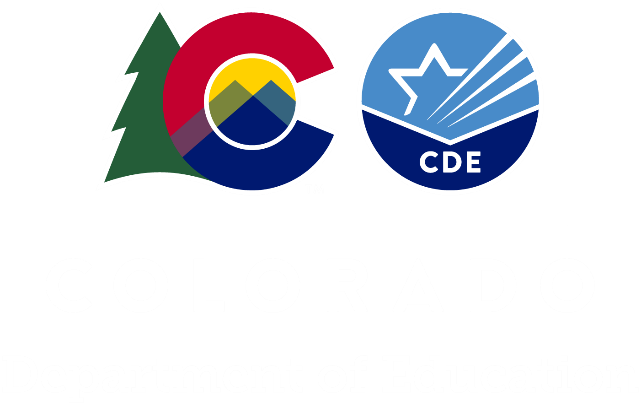 Lesson 2 of 8
Security Standards

Questions
The CoAlt Assessments: ELA and Math
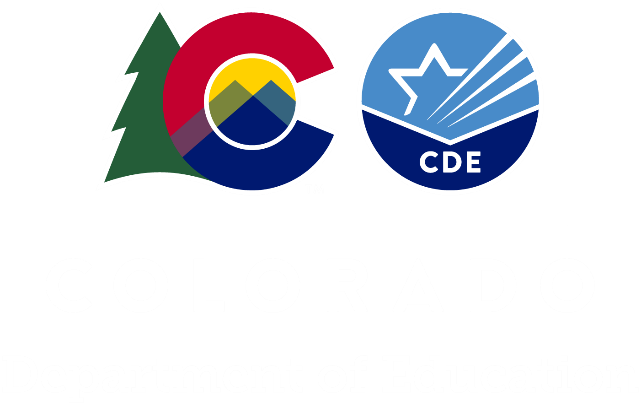 Lesson 3 of 8
The CoAlt Assessments: ELA and Math

Questions
DLM: Kite Suite
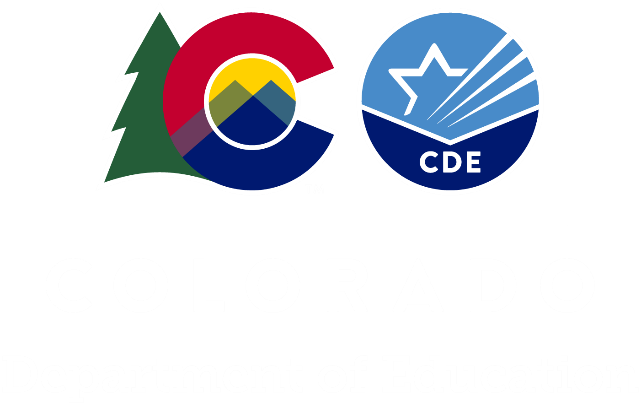 Completing the First Contact Survey and  the Personal Needs and Preferences (PNP) Profile
Completing the First Contact Survey and Personal Needs and Preferences (PNP) Profile 

Completing the First Contact survey and PNP Profile
Lesson 4 of 8
DLM: Kite Suite
DLM/Kite Educator Portal 

Questions
Assessment Coordinators
Video Resources for District Assessment Coordinators
Adding and Editing Users In Educator Portal 

Find Previously Enrolled Students in Educator Portal 

Adding and Editing Students Manually in Educator Portal 

Transfer Students Within the District in Educator Portal 

Adding and Editing Rosters in Educator Portal
Lesson 5 of 8
Assessment Coordinators

Questions
DLM Testlets: ELA and Math
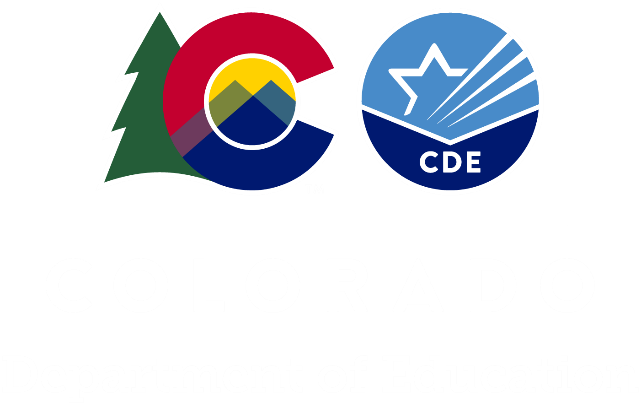 Lesson 6 of 8
DLM Testlets: ELA and Math
Administrative training is available through DLM Educator Portal
DLM/Kite Educator Portal 

Questions
CoAlt: Science
CoAlt: Science Test Administration
Selected Response Items

Questions
CoAlt Science Administration
Supported Performance Task (SPT) Items

Questions
Lesson 7 of 8
CoAlt: Science

Questions




Note: Districts of the selected schools will be contacted in January for the CoAlt Social Studies Assessment Administration Training
Planning, Scheduling, and Resources
Lesson 8 of 8
Planning, Scheduling, and Resources

Required administrative trainings for CoAlt DLM ELA/Math will be found through the Kite/DLM Educator Portal.
Administrative Training for CoAlt Science will be available in the Kite/DLM Educator Portal.*

*Assessment Administration Training for CoAlt Science is included in the Spring 2025 CoAlt Assessment Administration Training for Assessment Coordinators.
Contact Information
Thank you!